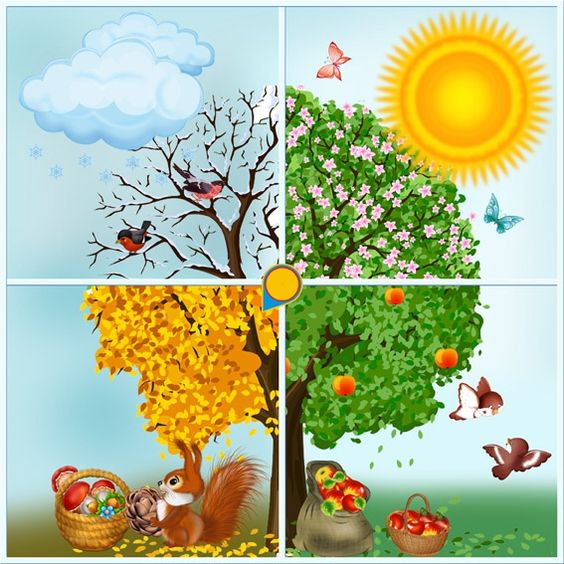 Я досліджую світ
1 клас
Урок 9
Як спостерігати за змінами в довкіллі?
Урок-екскурсія
Налаштування на урок
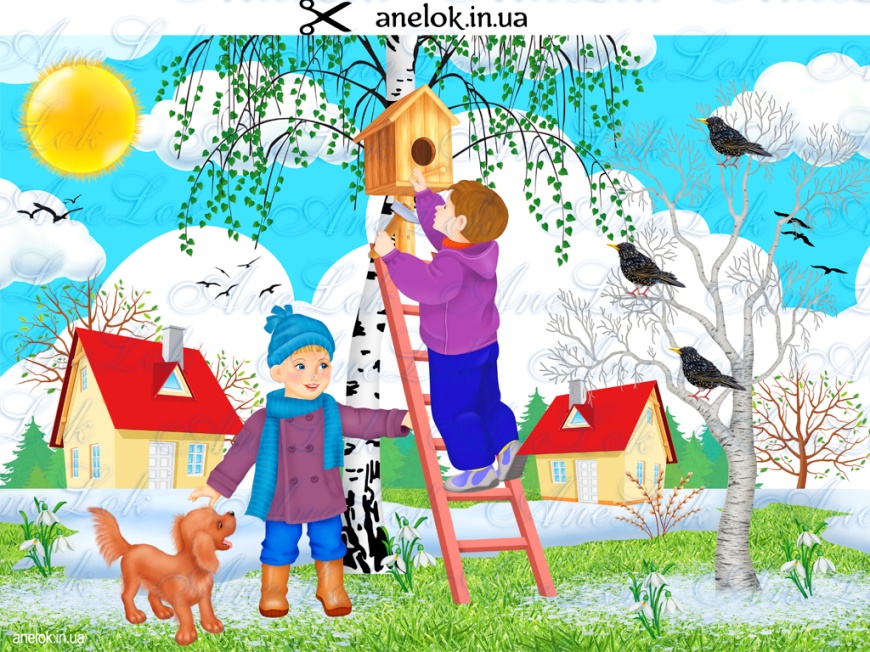 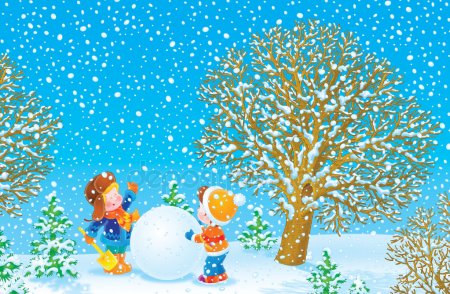 Назви пори року. Малюнок якої пори року співпадає з твоїм настроєм на початку уроку?
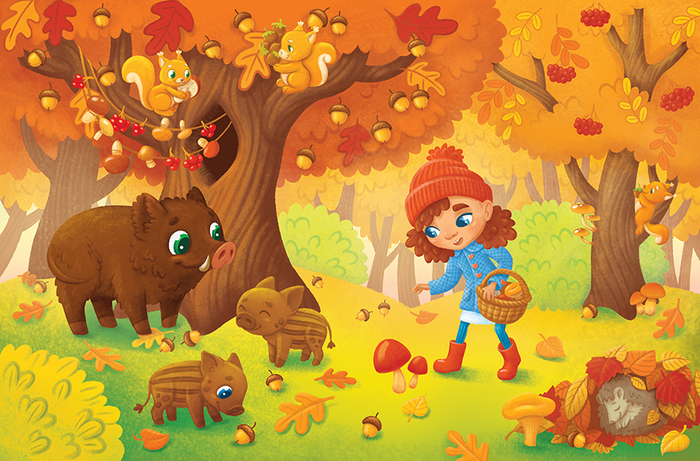 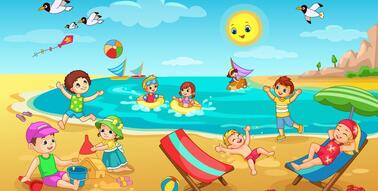 Гра «Чи буває так?»
Послухай рядки вірша. Чи є в них небилиця? Доведи, чому такого не буває.
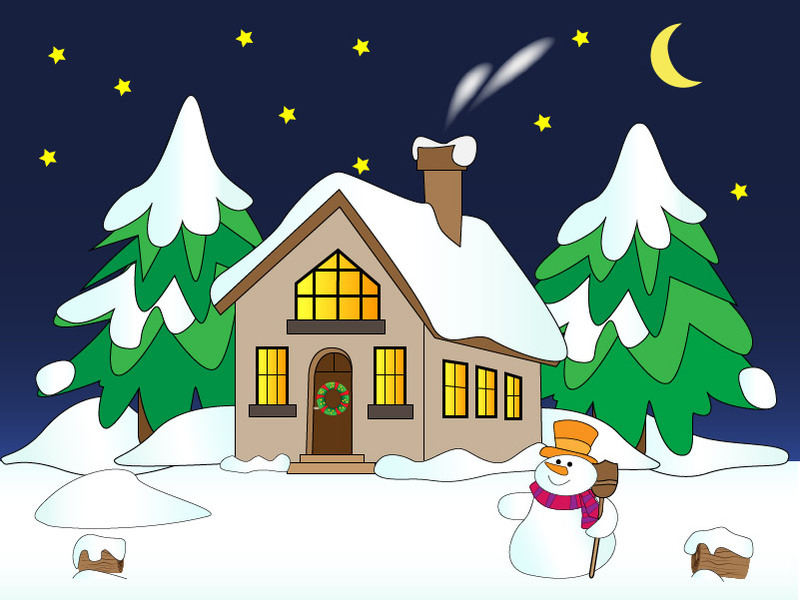 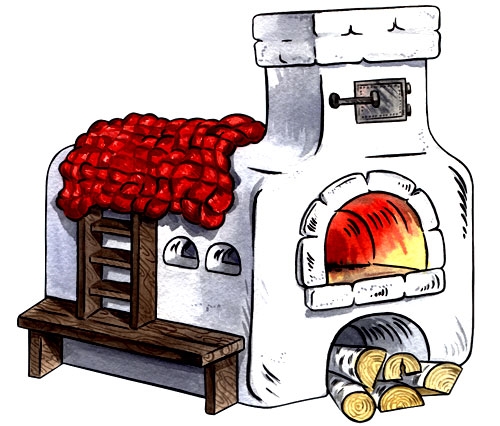 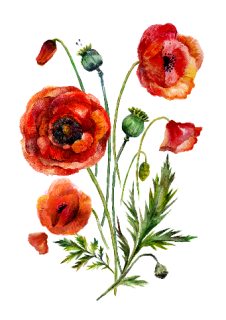 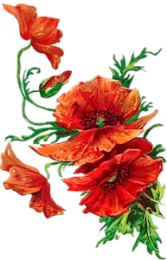 А у зими на порозіЦвітуть маки на морозі.
А у літа на печі  Замерзають калачі.
Гра «Чи буває так?»
А у весни коло поляЛистя скинула тополя.
А в осені коло стежкиВбрались верби у сережки.
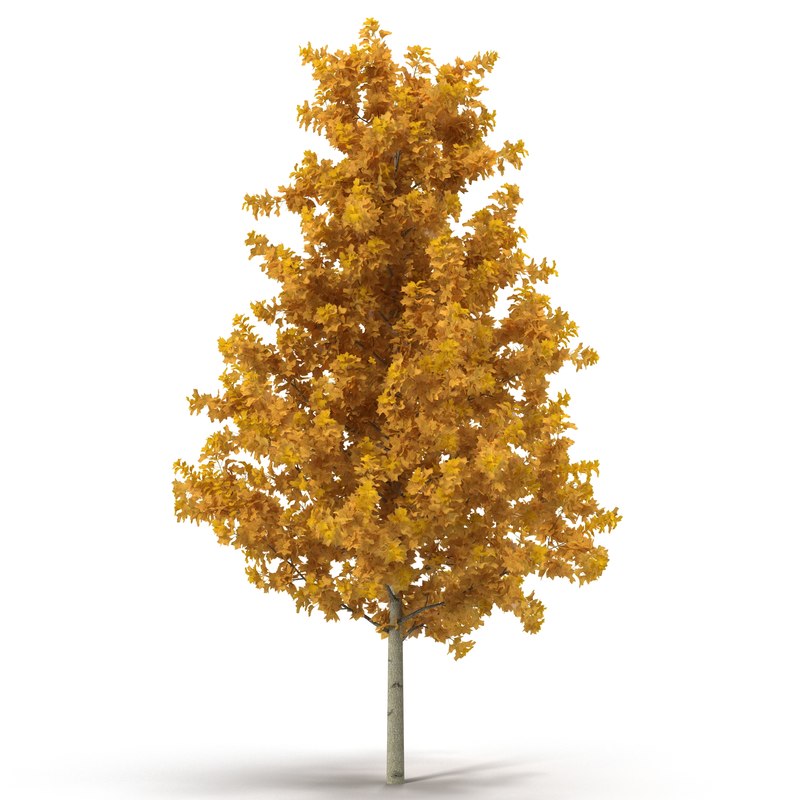 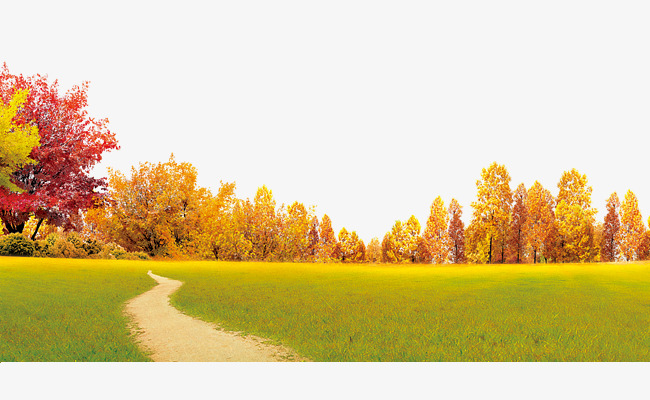 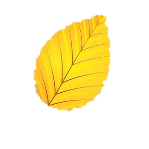 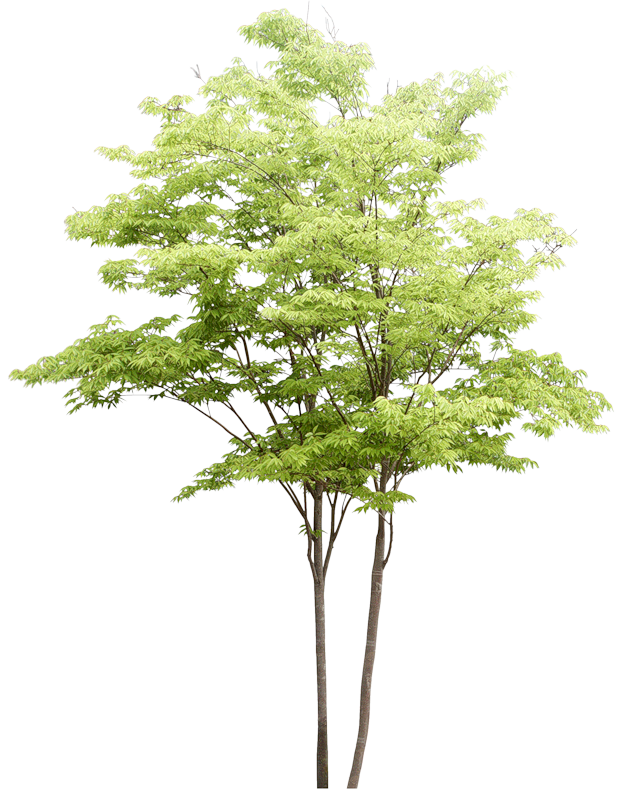 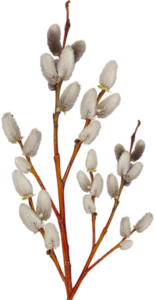 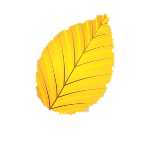 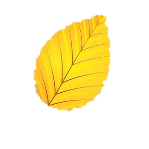 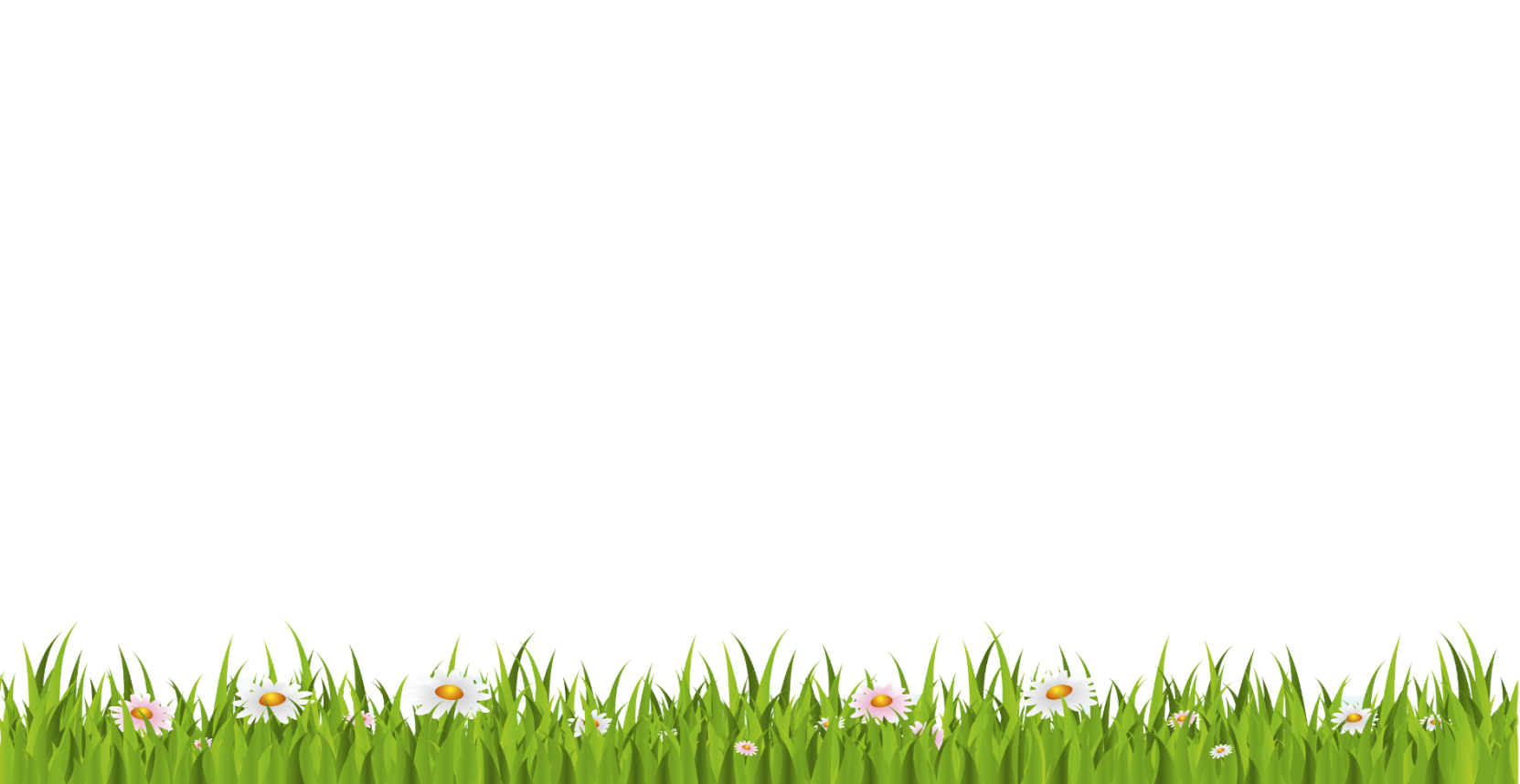 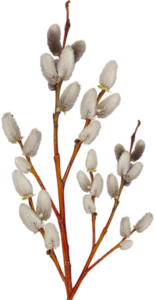 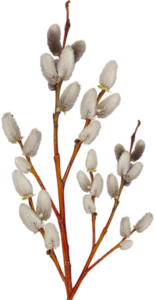 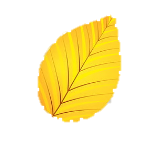 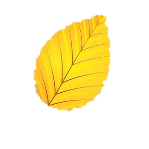 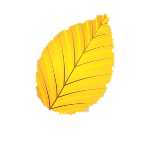 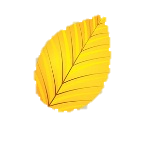 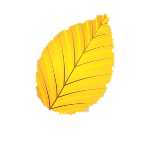 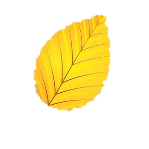 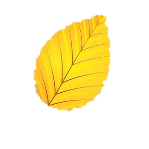 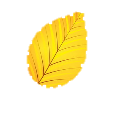 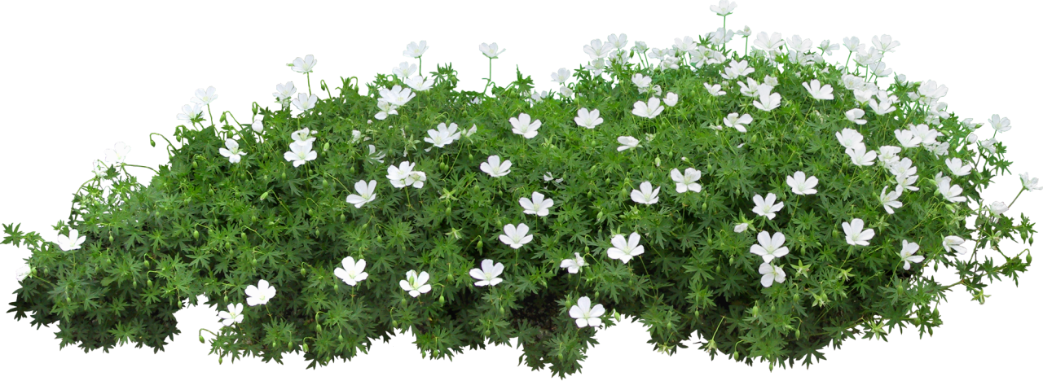 Гра «Чи буває так?»
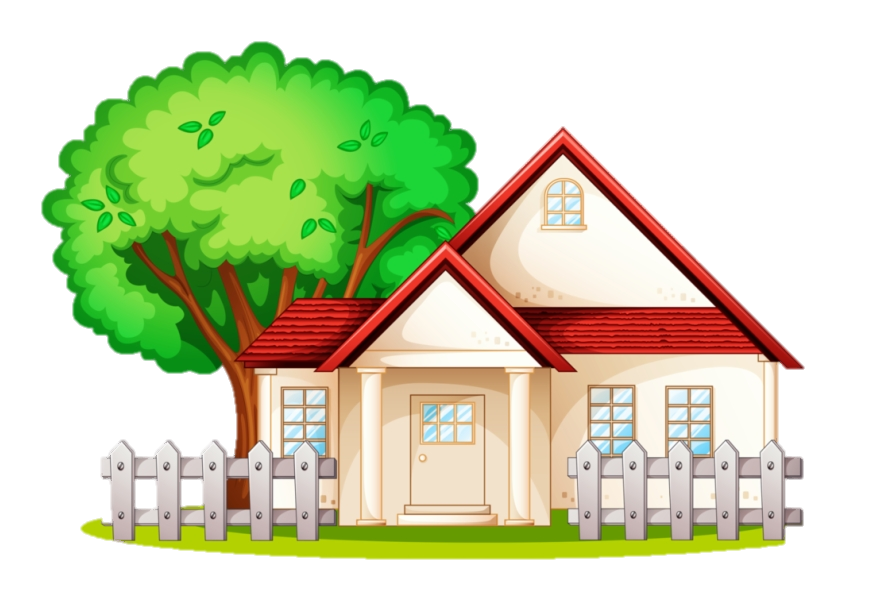 А ми стали коло хатиТа й не можем розібрати,Кому іти рибу пасти,Кому воду в копи класти,Кому піски молотити,Кому сніги волочити.
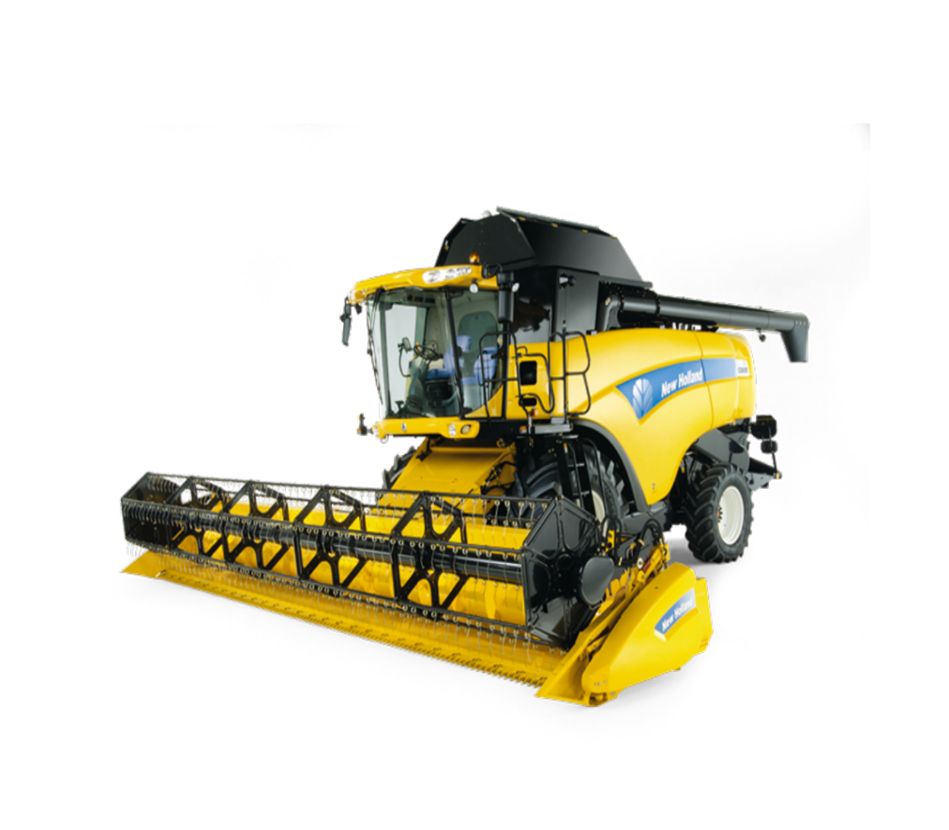 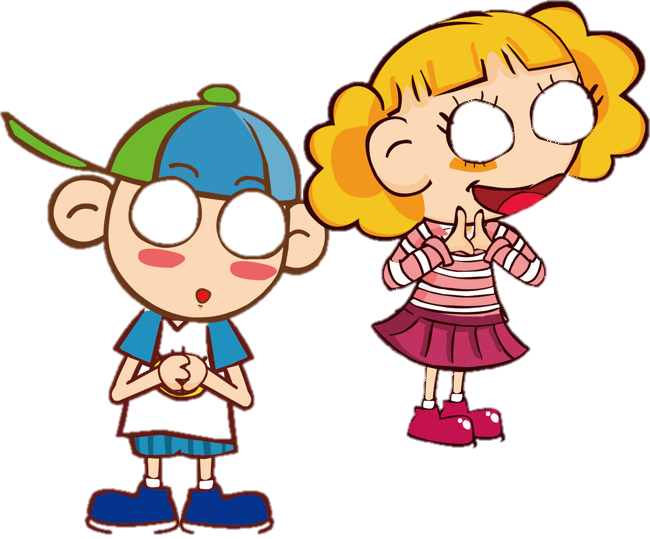 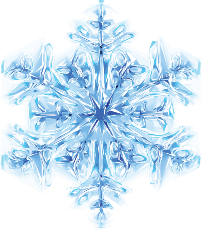 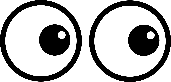 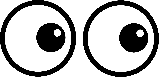 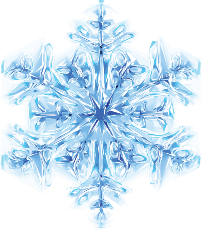 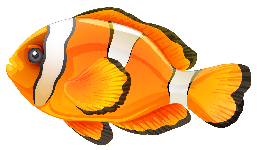 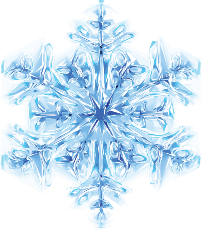 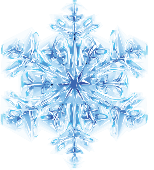 Розглянь малюнки. Які зміни відбуваються в природі?
Спостерігати — це уважно розглядати предмети та зміни, які відбуваються довкола.
У природи багато різних прикмет. Щоб зрозуміти природу, вчися спостерігати. Спостерігати – це цікаво!
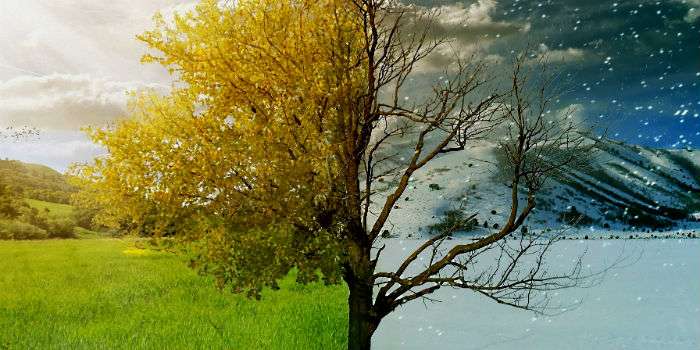 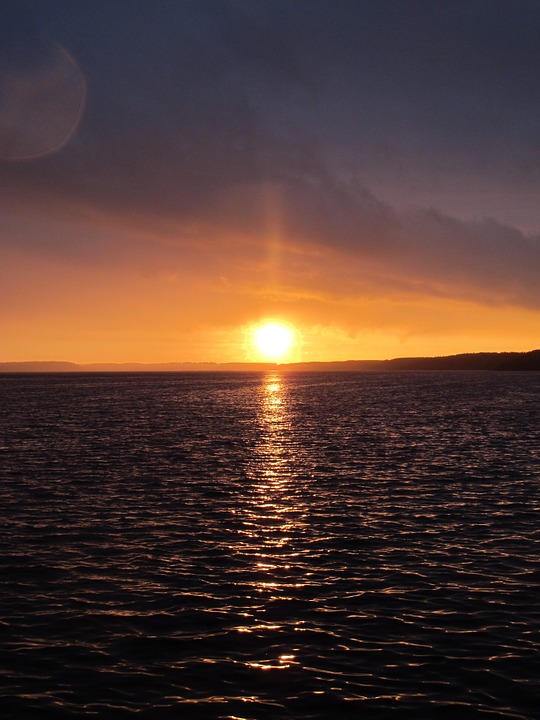 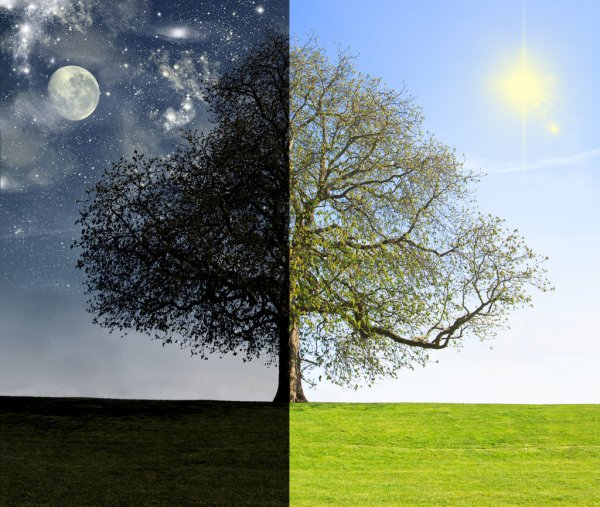 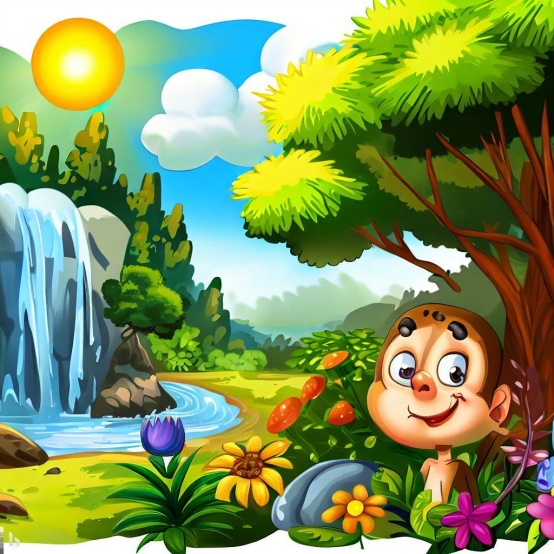 Як спостерігати за природою?
Непомітно з'явилася осінь —День коротшим стає щодоби.Глянь: берізки уже — злотокосіІ в дубів багряніють чуби.Вже у теплі краї відлетілиСонцелюби — дзвінкі журавлі,Не страшні їм тепер заметіліНа далекій південній землі.
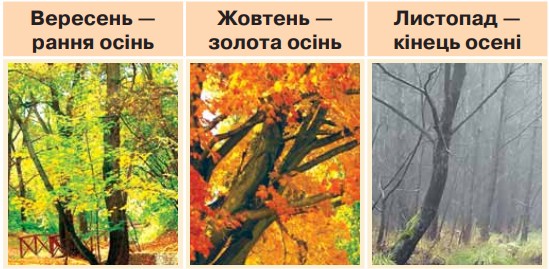 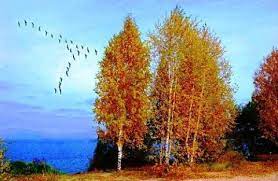 Про які зміни в природі восени  розповідає автор у вірші?
Чому журавлі відлітають у теплі краї?
Які ще зміни в природі відбуваються восени?
Восени відбуваються зміни в:
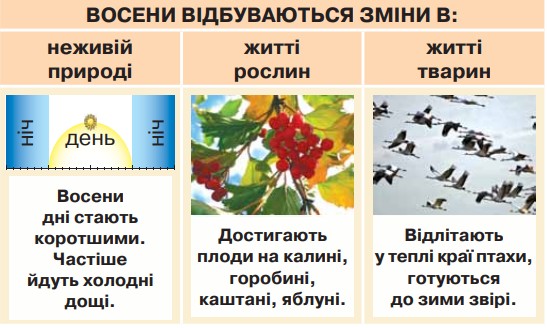 Досліджуй зміни, які відбуваються в природі та діяльності людей упродовж року
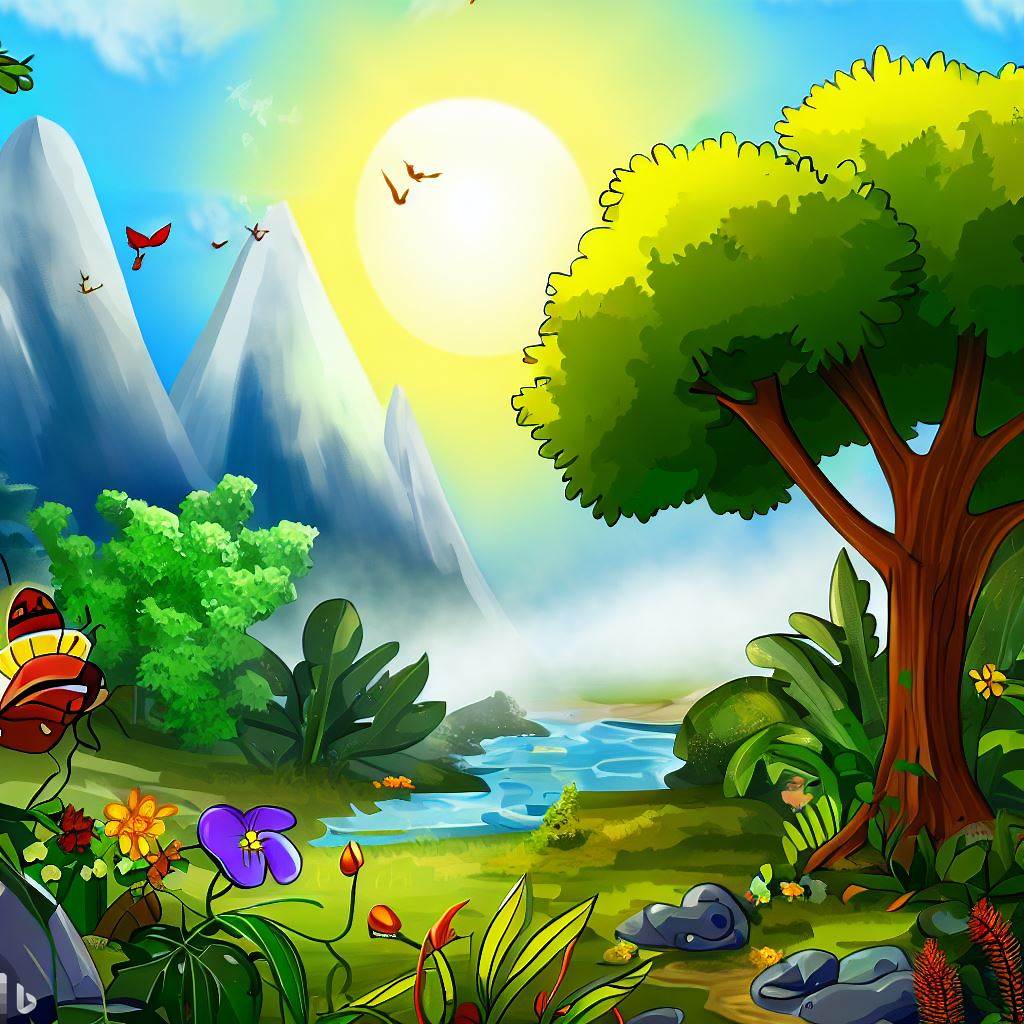 Відгадай загадки
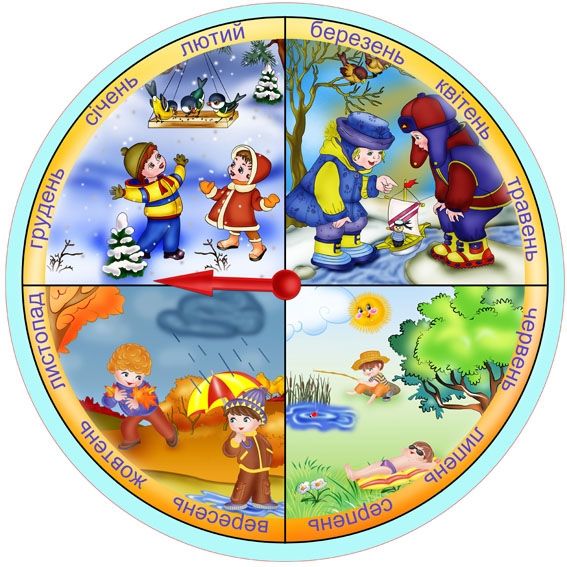 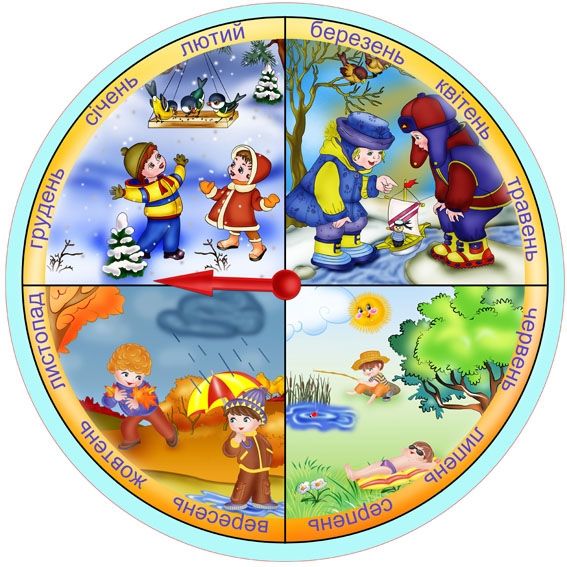 Лід на річках, сніг на полях,Віхола гуляє – коли це буває?
Де вона проходить –Там травиця сходить,Квіти розцвітають,Солов’ї співають.
Полунички у сметанці,Соловей щебече вранці,Дощик через ситечко,— Наступило…
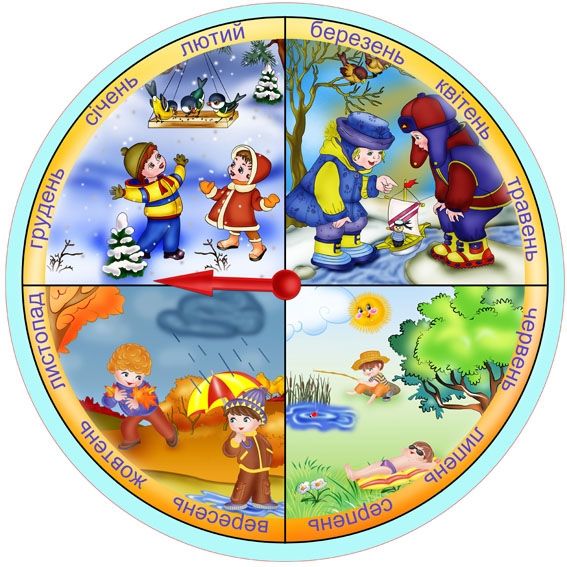 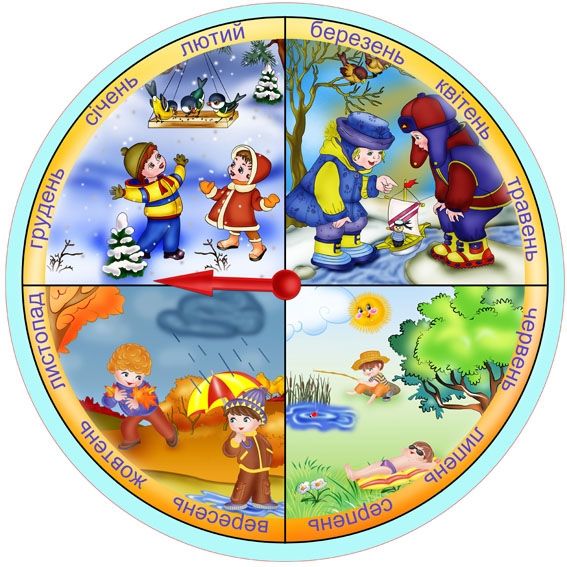 Прийшла дівчина до хати,Узялась хазяйнувати:Вправно скриню відімкнула,В жовту свитку ліс вдягнула.
Робота в зошиті
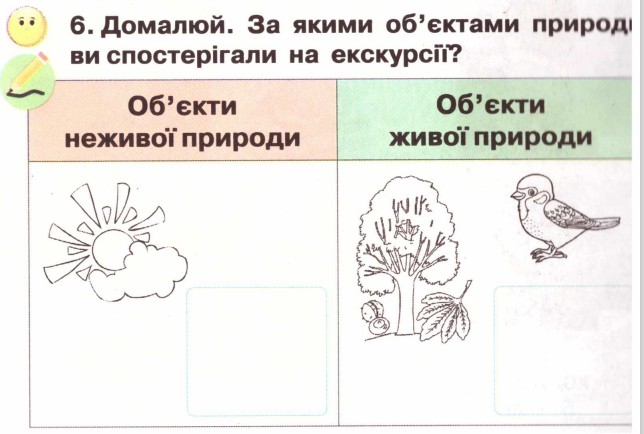 так
ні
Навколишній світ = довкілля
Упізнай, зафарбуй або намалюй. Яка зараз пора року?
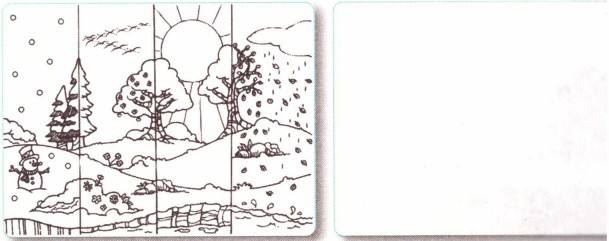 Зошит.
Сторінка
11
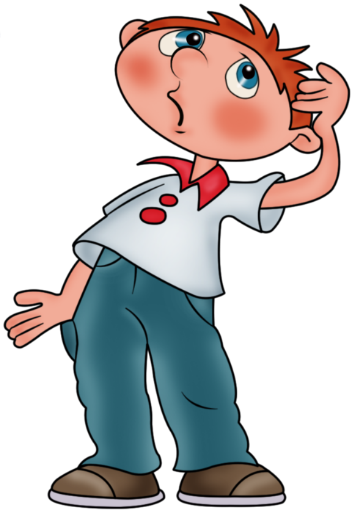 Поміркуй
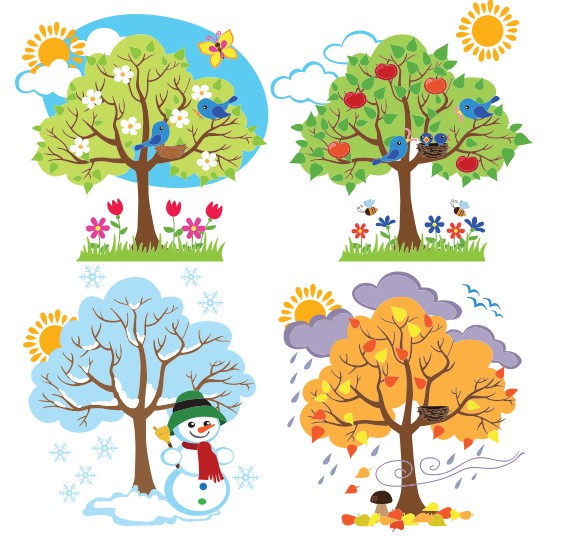 Чому, на твою думку, люди спостерігають за природою?
Як люди, залежать від природи?
Без кого і без чого ти не можеш обійтися в житті?
Чи подобається тобі гуляти в саду, парку?
Рефлексія
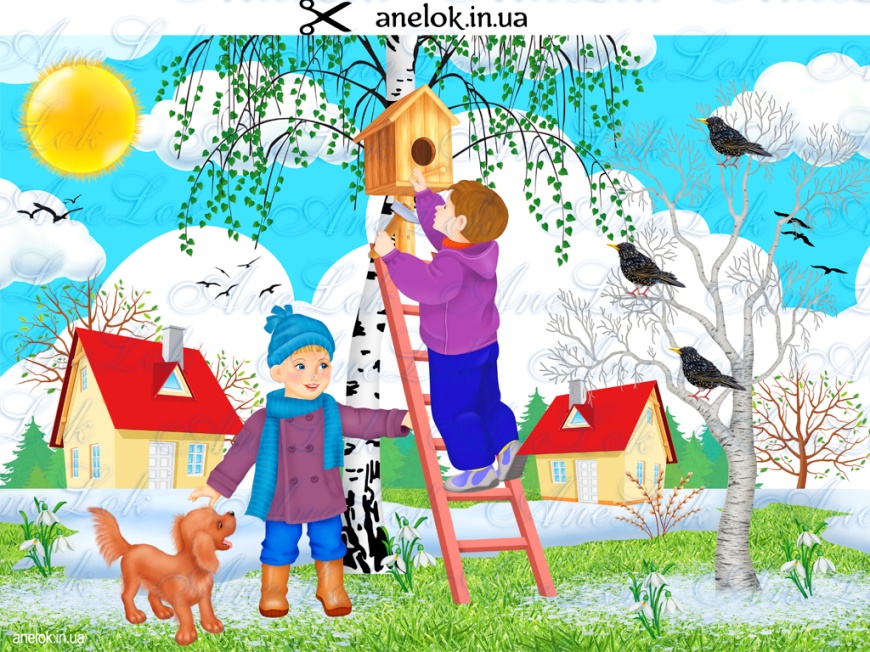 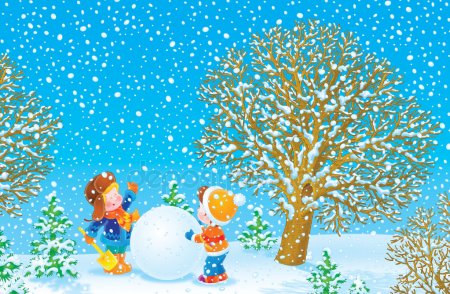 В якій порі року хочеш опинитися в кінці уроку?
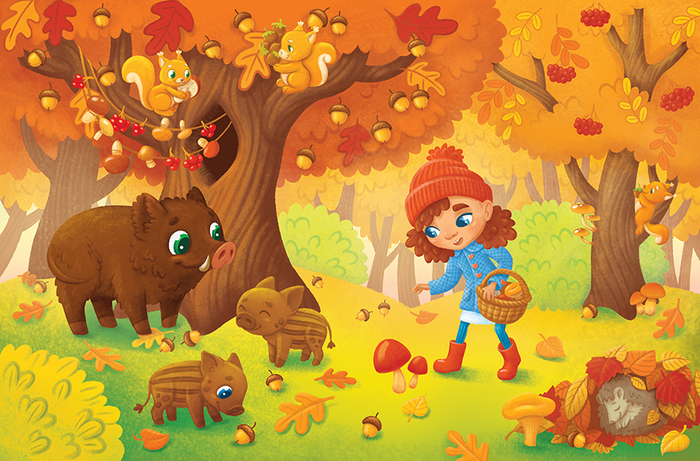 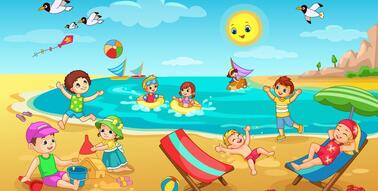